วันที่  28 เมษายน 2565 เวลา 09.30 น. นายสมยศ นามพุทธา ท้องถิ่นจังหวัดยโสธร ร่วมประชุมคณะกรมการจังหวัด หัวหน้าส่วนราชการและนายอำเภอ ครั้งที่  4 /2565 
ณ ห้องประชุมข้าวหอมมะลิอินทรีย์  ศาลากลางจังหวัดยโสธร  (หลังใหม่ ) ชั้น 3
โดยมีนายชลธี  ยังตรง  ผู้ว่าราชการจังหวัดยโสธร  เป็นประธาน
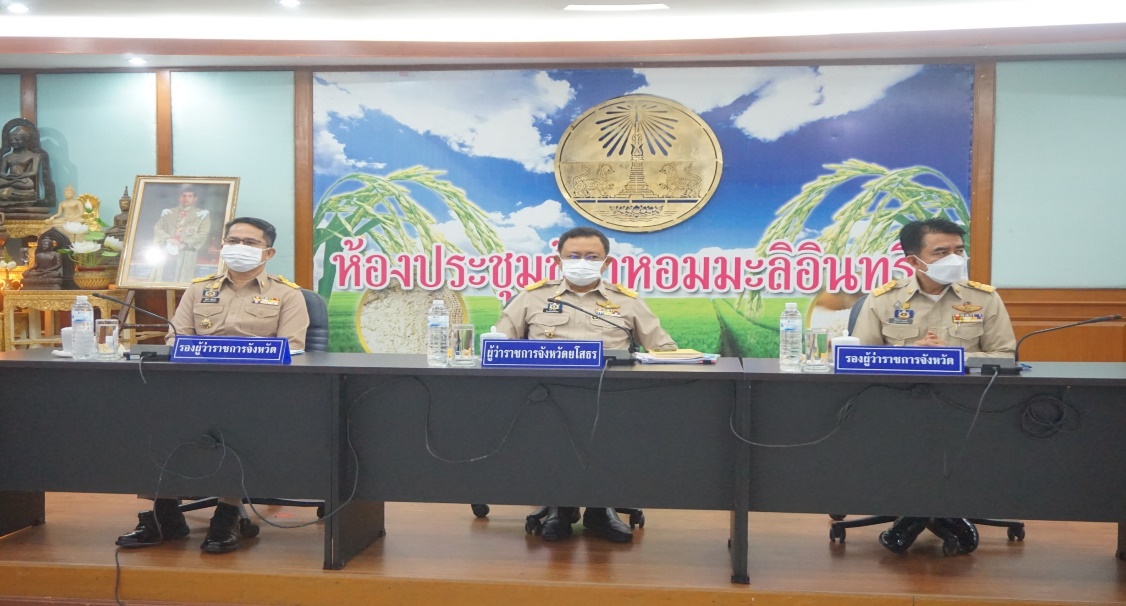 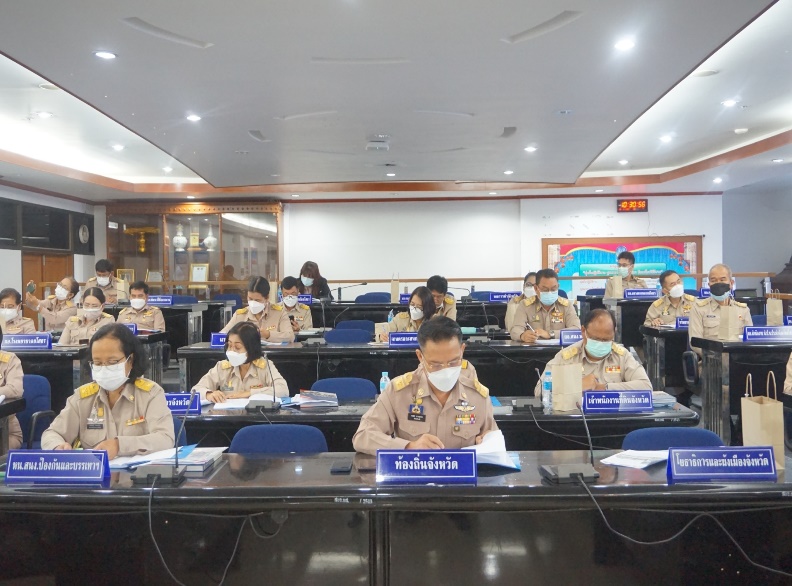 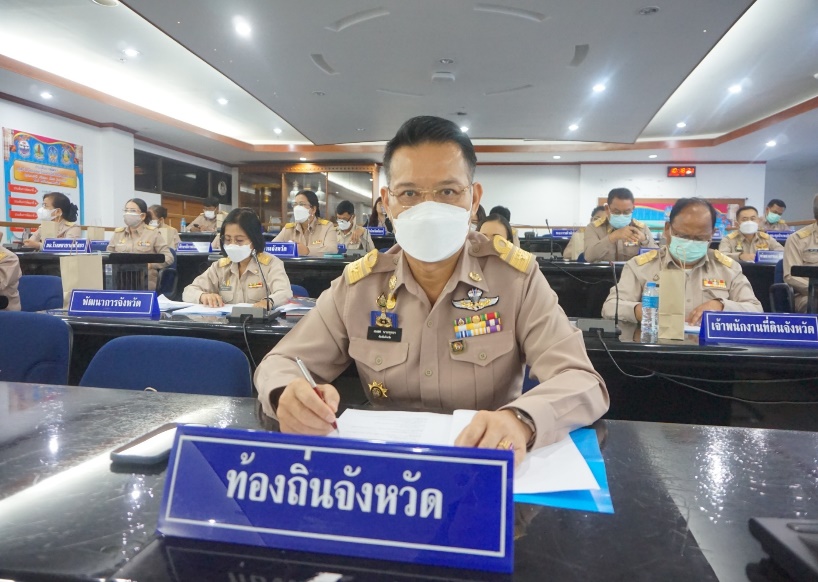 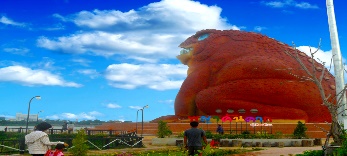